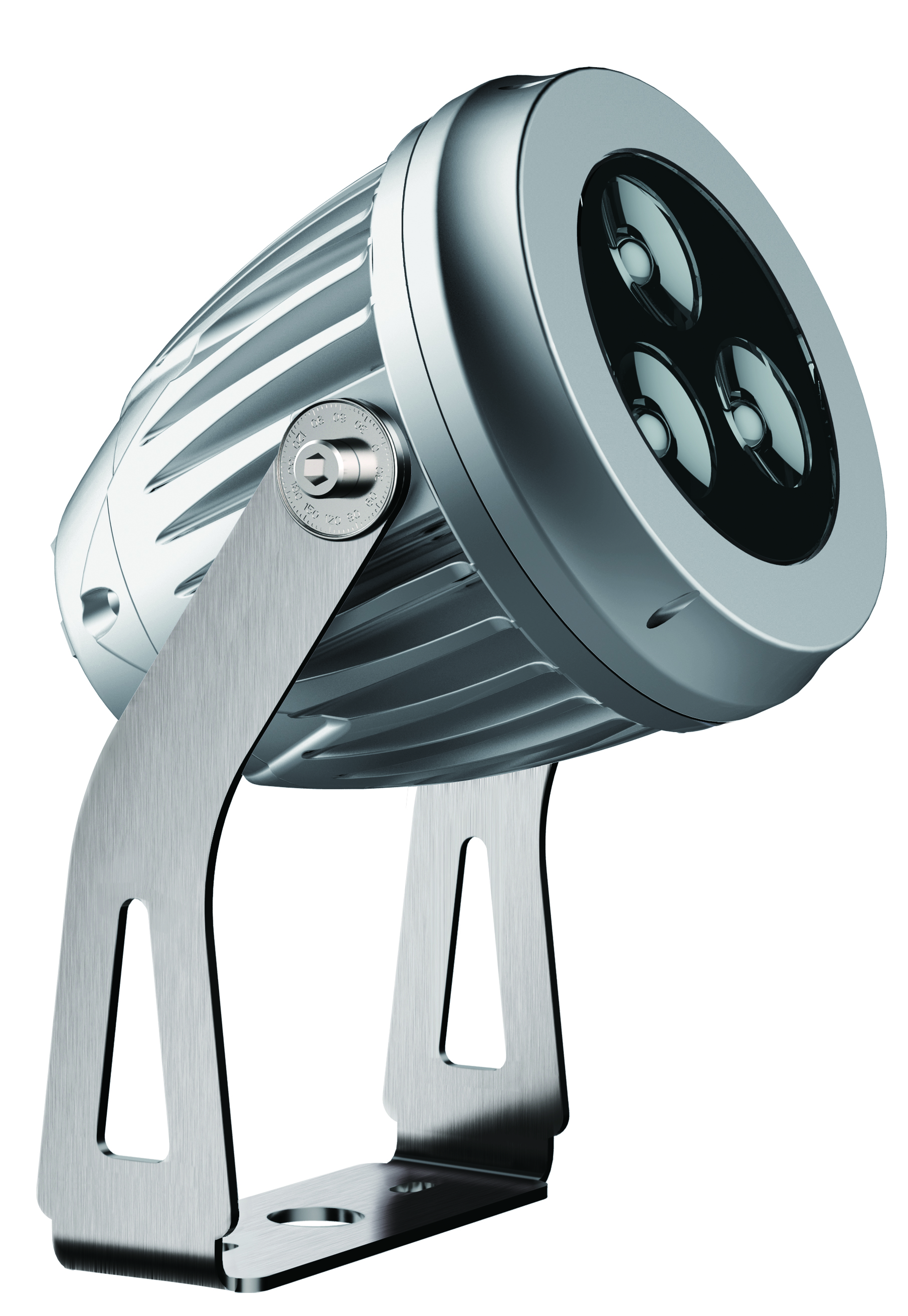 【型号:F1028】
概述
技术参数
灯具尺寸（mm）
底安装尺寸图
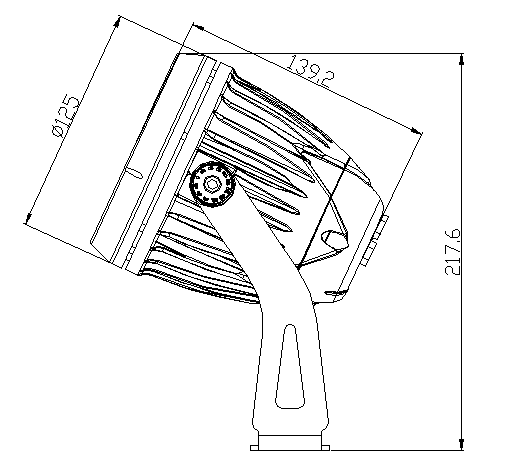 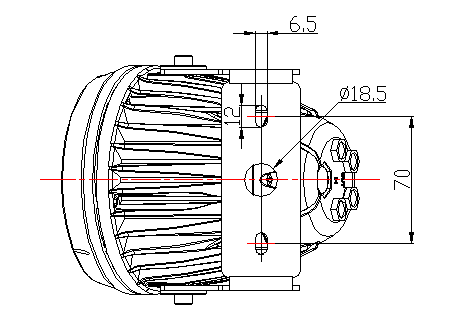 配光曲线
F1028A-3-24DC-RC-Y(20-PR-3RGBPCA-AJ.CT)
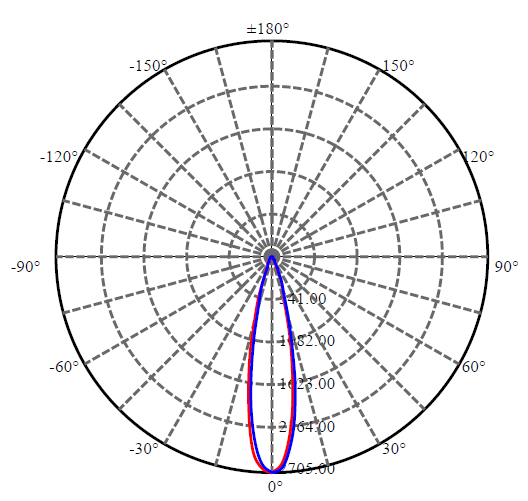 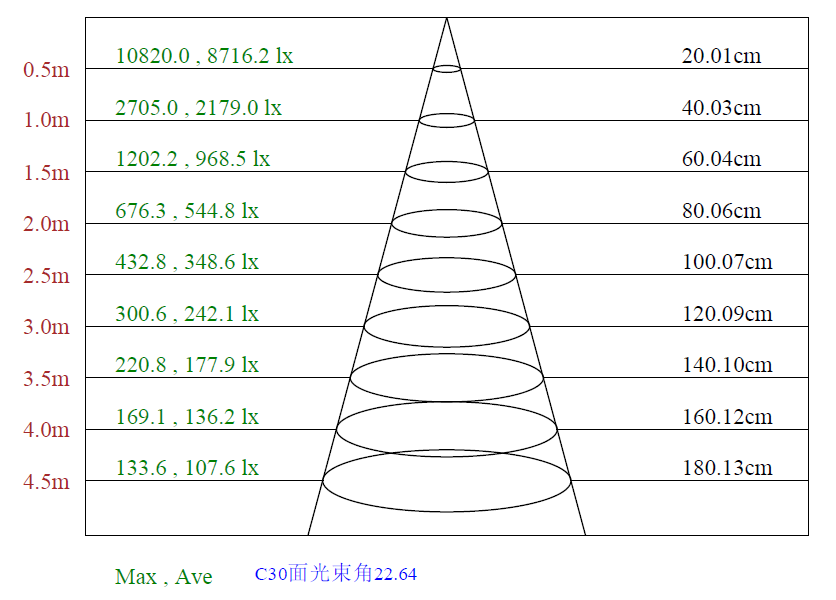